Introducing polygenic risk scores into the twin design

Estimating rAC 
and
MR twin model



Conor V. Dolan

Boulder 2020
1
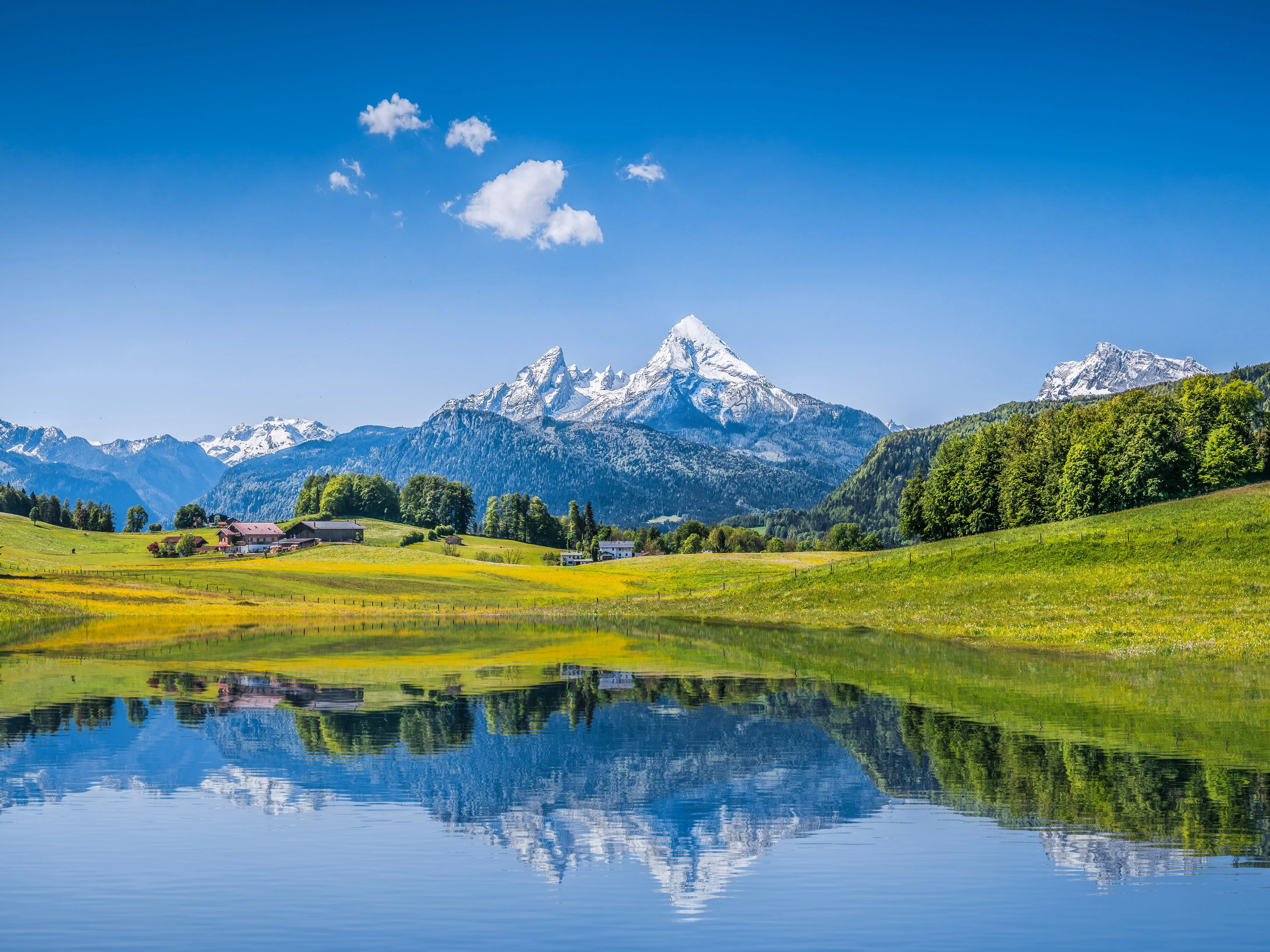 2
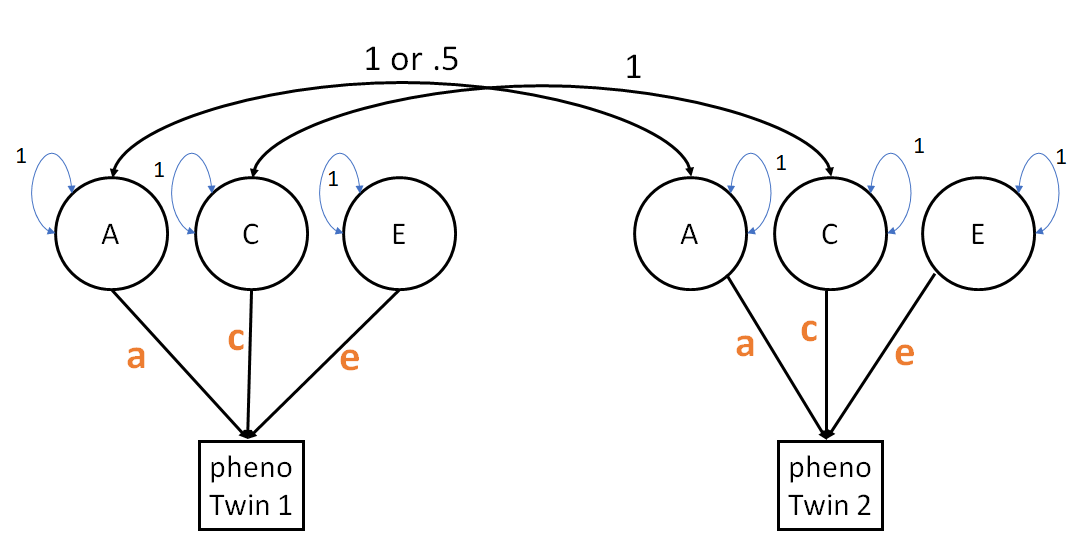 What is var(A) again ? (in a simple model assuming linkage equilibrium)
3
[Speaker Notes: assumption linkage equilbrium]
(in a simple model assuming linkage equilibrium)

phenoi  =  a0 + a1*QTLA1i + a2*QTLA2i  +. . . + aN*QTLANi    + ei
var(A) = s2Ph_QTL(A) = a12*s2QTLA1+a22*s2QTLA2+...+aN2*s2QTLAN

Suppose you have measured QTL1 to QTL10 and 
you have reliable GWAS estimates of a1 to a10: â1 to â10

PRSi = â1*QTLA1i + â2*QTLA2i  +. . . + â10*QTLANi 

var(A*) = a112*s2QTLA11+a122*s2QTLA12+...+ aN2*s2QTLAN
var(A) = var(P) + var(A*)

The risk score PGS renders part of the latent A observable.
1 to 10
11 to N
4
[Speaker Notes: assumption linkage equilbrium]
Include polygenic risk scores in the ACE twin model to estimate rAC
5
1 or .5
1
1
1
1
1
1
1
A
C
E
A
C
E
c
c
a
e
a
e
pheno
Twin 1
pheno
Twin 2
var(pheno) = a2 + c2 + e2
6
[Speaker Notes: Explain regression on unit]
1 or .5
1
1 or .5
1
1
1
1
PRS
A
C
E
A
C
E
PRS
c
a*
a*
c
p
e
e
s
s
p
PRS
Twin 1
pheno
Twin 1
PRS
Twin 2
pheno
Twin 2
var(pheno) = a*2 +p2 + c2 + e2
7
[Speaker Notes: Explain regression on unit]
Identical models
1
PRS
s
s2
PRS
Twin 1
PRS
Twin 1
pheno
Twin 1
pheno
Twin 1
the variance of PRS is s2
the standard deviation of PRS is s
8
Nmz = Ndz = 1000   exact data simulation
Standard model ACE with P
Standard model ACE
LB   est    UB
A*+P 0.492 0.600 0.711
C    0.202 0.300 0.396
E    0.471 0.500 0.532
P    0.047 0.060 0.075
A*   0.433 0.540 0.650
LB    est    UB
ACE.A[1,1]   0.490 0.600 0.714
ACE.C[1,1]   0.198 0.300 0.399
ACE.E[1,1]   0.471 0.500 0.532
LB    est    UB
ACE.A[1,1]   0.490 0.600 0.714
ACE.C[1,1]   0.198 0.300 0.399
ACE.E[1,1]   0.471 0.500 0.532
var(pheno) = .60 + .30 + .50
var(pheno) = .54 + .06 + .30 + .50
.60 in standard model is decomposed into .060 (P) and .540 (A)
R2 = .06/60 genetic level 10%
R2 = .06/1.4 R2 phenotypic level 4.28%
9
1
1
1
1
PRS
A
C
E
a*
c
s*
e
p
1
bp
ep
P
Twin 1
pheno
Twin 1
Phenotype usually includes measurement error which is absorbed by E.
Here we assume that the PRS is error free. If it is not and we know the reliability (rpp) , we can include that info. The parameter b is fixed to equal:
bp  = √{var(P) * (1-rpp)}
10
[Speaker Notes: Explain regression on unit]
Can we estimate rAC, which not identified in the standard ACE model?
rAC
rAC
P
A
C
E
a*
c
s
e
p
P
Twin 1
pheno
Twin 1
What motivation?
11
[Speaker Notes: Explain regression on unit]
Motivation: Fading C... Is it fading parental influence? 
Is the decrease in C due to decrease in C proper + decrease in rAC
c2 + 2*a*c*rAC

What is decreasing?

c2 or rAC in  
2*a*c*rAC

probably both
Tucker-Drob & Bates (2015)
12
If rAC > 0 the C variance in the ACE model is overestimated
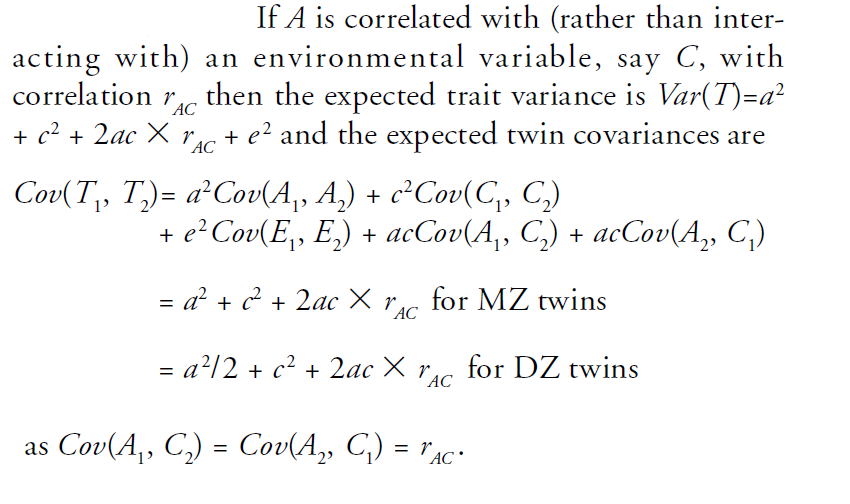 Homework: 
Check
Purcell (2002) Twin Research Volume 5 Number 6 pp. 554-571
13
AxE??? what’s that? (Slide 14 mod)
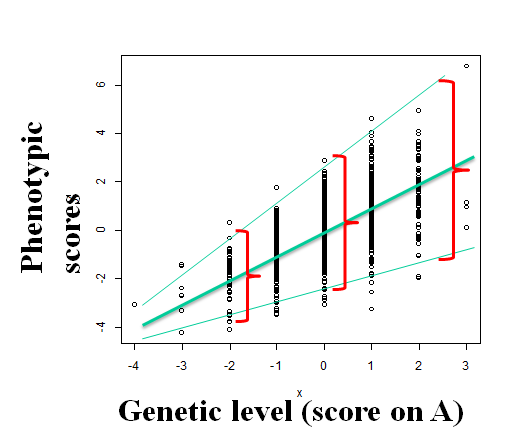 “don’t reify variance components”

you can have a long discussion about 
the magnitude of variance of A in IQ
(but a very short discussion about the proposition var(A) = 0)
14
Motivation: Is rAC>0 of interst? Parent influence the environmental of children (recent interest via ‘transmitted’ – ‘non transmitted alleles” design), gives rise to rAC in the offspring (w).
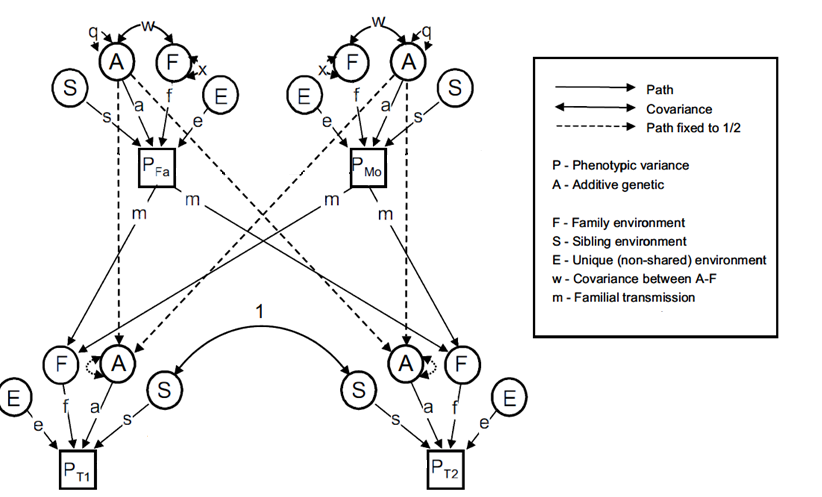 Random mating version
Keller et al (2009) Twin Research and Human Genetics Volume 12 Number 1 pp. 8–18.
½
½
½
½
whence w?
15
recent interest via ‘transmitted’ – ‘non transmitted alleles” design
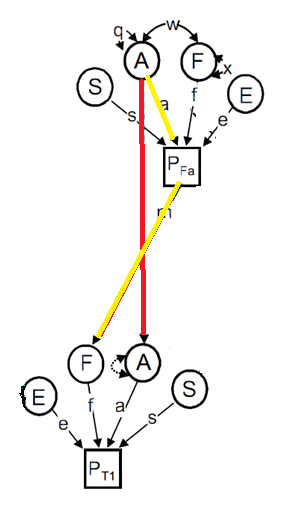 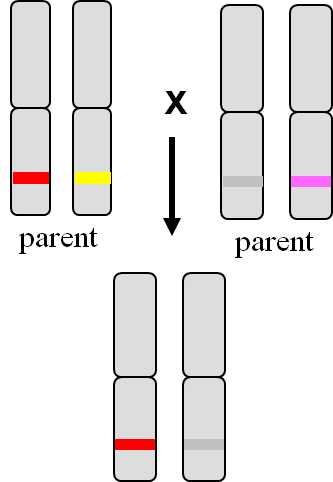 What are the transmitted alleles, what are the untransmitted alleles?
16
Upshot in the offspring  (C = F&S in slide 15)
rAC
rAC
rAC
P
A
C
(F&S)
E
A
C
(F&S)
E
a*
c
c
a
e
e
s
p
P
Twin 1
pheno
Twin 1
pheno
Twin 1
rAC identified ?
rAC not identified
17
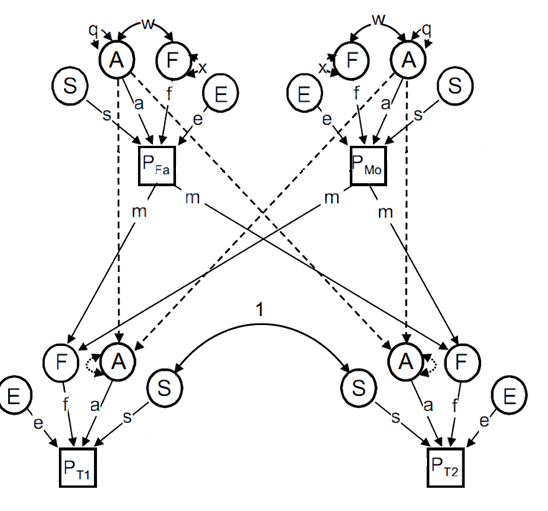 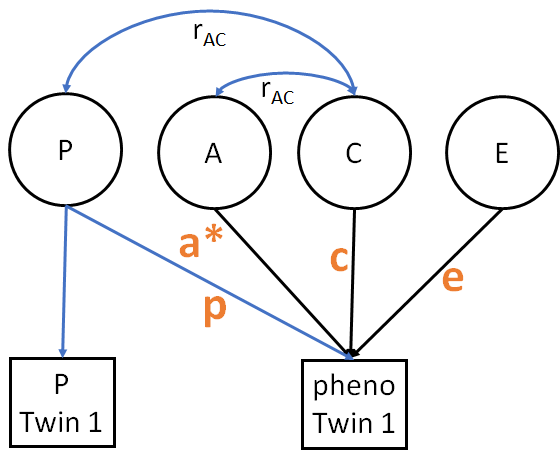 s
Fitted model
Simulation model
here rAC = .105 (model right) and R2 of the PGS is .03 
(that is .03 effect in the full model)
18
DZ covariance matrix (r=.542)
          T1        T2
  T1 1.639 0.888	
T2 0.888 1.639
 
MZ covariance matrix (r=.694)
         T1       T2
T1 1.639 1.139
T2 1.139 1.639
Lots of C!

2*.542 - .694 = .39

“39% is  due to C”
19
LB   	est    	UB
ACE.A[1,1]  	0.349 	0.500 	0.658
ACE.C[1,1]   	0.489 	0.638 	0.784
ACE.E[1,1]   	0.459 	0.500 	0.546
Nmz = Ndz = 1000
LB   	est    	UB
rac	-	fixed 0	-
E	0.459 	0.500 	0.546
P	0.057 	0.079 	0.106
A*	0.306 	0.453 	0.607
C	0.452 	0.596 	0.737
LB   		est    		UB
rac      -.003 		0.105 		0.242
E    	0.459 		0.500 		0.546
P    	0.023 		0.050 		0.088
A*   	0.302 		0.450 		0.604
C	0.319 		0.505 		0.678
A    	0.349 		0.500 		0.658
20
Fix rAC  = 0. Likelihood ratio  T(1) = 3.61057, p = 0.0574
Power to detect rAC here is .4762 given parameters and Nmz=Ndz=1000

Bad model? Maybe....requires a lot more analyses! (increase rAC, increase %variance due to PGS)
21
DZ cov matrix      
	T1    	p1    	T2    	p2
T1 	1.638 	0.298 	0.888 	0.186
p1 	0.298 	1.000 	0.186 	0.500
T2 	0.888 	0.186 	1.638 	0.298
p2 	0.186 	0.500 	0.298 	1.000
The R2 in regression of phenotype (T) on p (PGS)  is  .298^2 / 1.638 = .054  (5.4% explained)
LB   		est    		UB
rac      -.003 		0.105 		0.242
E    	0.459 		0.500 		0.546
P    	0.023 		0.050 		0.088
A*   	0.302 		0.450 		0.604
C	0.319 		0.505 		0.678
A    	0.349 		0.500 		0.658
The R2 in the true model is 
.05 / 1.638  = .030 (3% of the variance)

3% vs. 5.4%
A question.....
22
rAC
rAC
P
A
C
E
a*
c
p
e
s
P
Twin 1
pheno
Twin 1
Whence the discrepancy (5.4% vs. 3.0%)?
23
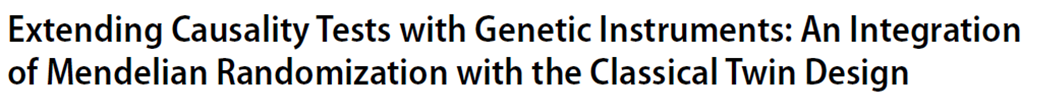 Camelia C Minca & Conor Dolan, 

+

Eco de Geus, Dorret Boomsma, Michael C. Neale

Thanks: David Evans
24
Modeling causality: Towards the Direction of Causation (DoC) model
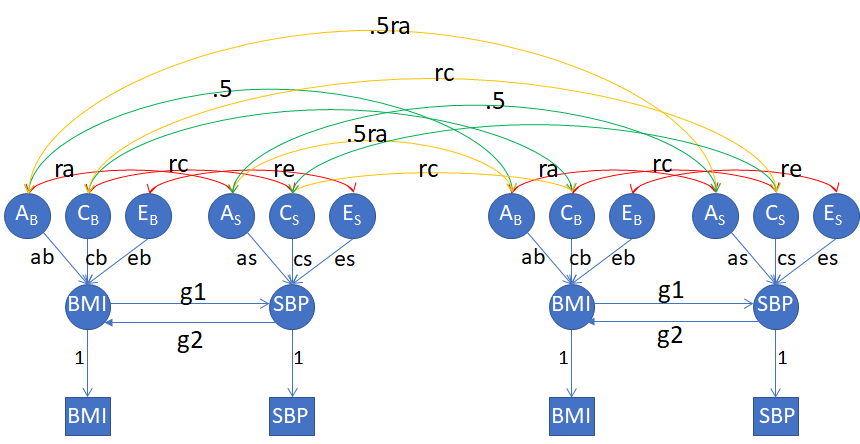 not identified
Neale & Cardon, 1992 ; Heath et al., 1993; Duffy & Martin, 1994; Verhulst & Estabrook, 2012.
25
[Speaker Notes: One approach to testing causal hypotheses in observational data uses data on family members e.g. MZ and DZ twins.
DoC predicts different cross-twin cross-trait correlations depending on which direction causation flows.
The pathdiagram of such a model is shown in the slide, given two traits - for instance BMI and SBP - observed in DZ twins
With DoC model one may test 5 causal hypotheses wrt the association between two variables:
Major limitation – strong causal hypothesis:  the only cause of the correlation between BMI and SBP is the causal influence of BMI on SBP or of SBP on BMI or the reciprocal causal influence between the two traits]
rc
re
ra
1
AB
CB
EB
AS
CS
ES
ab
cb
eb
as
cs
es
g1
B
S
0
g2
0
1
1
note “scaling”
BMI
SBP
26
Special cases (identified models)

Model 1: g1=g2=0; re≠0; rc≠0; ra≠0 (general bivariate model) 

Model 2: BMI SBP, g1 ≠ 0 & re=rc=ra=0 (unidirectional causation)

Model 3: SBP  BMI, g2 ≠ 0 & re=rc=ra=0 (unidirectional causation)

Model 4: BMISBP & SBP BMI; re=rc=ra=0; g1≠0; g2≠0 (reciprocal causation)

Model 5: no association between BMI and SBP
27
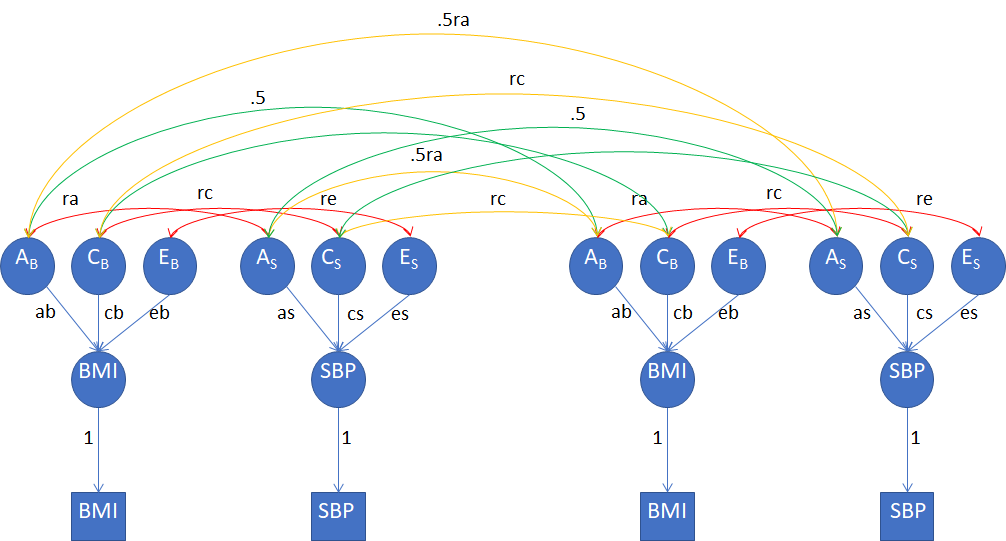 Meike: Bivariate Model
(not var comp version)
Model 1: g1=g2=0; re≠0; rc≠0; ra≠0 (general bivariate model)
28
Nathan: DOC Model (unidir)
.5ra
rc
.5
.5
.5ra
rc
AB
CB
EB
AS
CS
ES
AB
CB
EB
AS
CS
ES
ab
ab
cb
eb
as
cb
eb
as
cs
es
cs
es
g1
g1
BMI
SBP
BMI
SBP
1
1
1
1
BMI
SBP
F
BMI
SBP
Model 2: BMI SBP, g1 ≠ 0 & re=rc=ra=0 (overidentified  unidirectional causation)
29
Dave: MR
MR
ra
AB
AS
g1
BMI
SBP
EB
ES
30
[Speaker Notes: Let’s have a closer look at the no pleiotropy assumption.
figure left: BMI directly influences SBP (parameter g1). 
In addition A_B (additive genetic effects on BMI) and A_S (additive genetic effects on SBP) are correlated (parameter rA) 

I assume that the correlation between A_B and A_S (rA) is due to overlap in the set of loci underlying the genetic variance of A_B and A_S (figure right).
Note that the set of loci X underlies A_B but doesn’t underlie A_S -  that is X equals A_B minus A_S
The set of loci Z underlies A_S but does not underlie A_B; that is Z equals A_S set minus A_B
 and the set of loci Y underlies the genetic variance of both A_S and A_B; that is, Y is the intersection of A_S  with A_B.
 
Given measured genetic variants we conduct a GWAS of BMI, and based on the results we construct PGS (polygenic scores).]
Modeling causality: Mendelian Randomization - 
model 1 with PGS & no pleiotropy
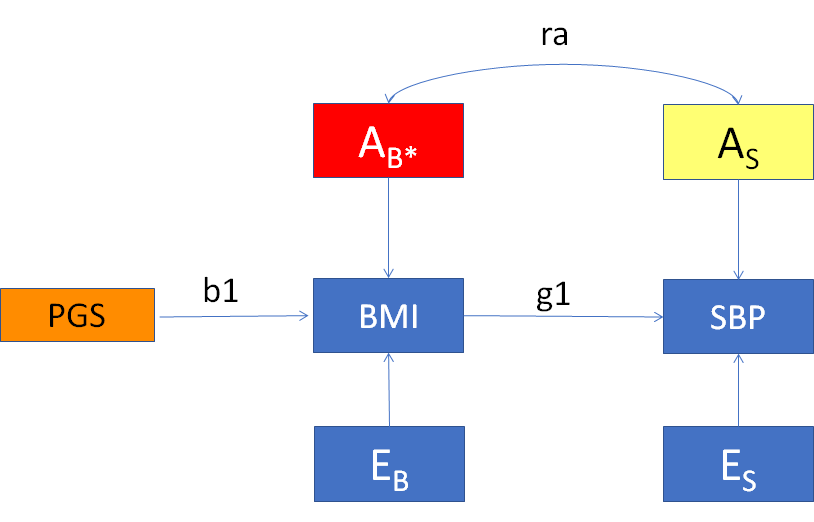 Presence of the “instrumental variable PGS” renders g1 identified – the larger the b1 (R2 + p-value) the more power to reject g1=0
31
[Speaker Notes: Model 1 with PolyGenic Scores. 
This model is correct if and only if the PolyGenic Score is based on a sample of genetic variants taken from set X. 
That is, PGS  is based on a subset of variants underlying the variance of A_B but outside of the set underlying A_S.
That is, there is no pleiotropy. 

Note the asterisk (A_B*) which indicates that in the presence of PGS (as depicted), A_B* is interpretable as a residual.]
Modeling causality: Mendelian Randomization – 
model 2 with PGS & pleiotropy – violates IV assumption
ra
A*B
A*S
b1
g1
BMI
PGS
SBP
b2
EB
ES
32
[Speaker Notes: Model 2 with PGS. 
This model is correct if the PGS is based on a sample of genetic variants taken from set Y; 
in other words, PGS  is based on a set of loci underlying the variance of both A_B and A_S.

Note the presence of b2 that accommodates the fact that PGS is constructed based on a sample of genetic variants also taken from the set Y, set that also underlies the genetic variance of A_S.
However, this is not consistent with the “no-pleiotropy” assumption associated with the instrument (PGS).]
Relaxing MR’s assumptions: Mendelian Randomization meets 
the Classical Twin Design (MR-Twin model)... DZ model
.5ra
.5
rc
.5
.5
.5ra
rc
rc
ra
re
rc
ra
re
AB
CB
EB
AS
CS
ES
AB
CB
EB
AS
CS
ES
ab
ab
cb
eb
as
cb
eb
as
cs
es
cs
es
g1
g1
b1
b1
prs
BMI
SBP
prs
BMI
SBP
b2
b2
x
1
1
x
1
1
prs
BMI
SBP
prs
F
BMI
SBP
33
[Speaker Notes: We first checked whether the model is locally identified 
For this we used the rank of the Jacobian Matrix
This was an analytical check performed in Maple; we used symbolic algebra rather than sample estimates (the check was performed analytically).]
rc
re
ra
1
AB
CB
EB
AS
CS
ES
ab
cb
eb
as
cs
es
1
g1
prs
BMI
SBP
0
g2
0
1
1
x
note “scaling”
x is the stdev of FTO
prs
BMI
SBP
34
ab cb eb as cs es all freely estimated
Numerical check:  mxCheckIdentification {OpenMx}  
Symbolic check: MAPLE, Mathematica, Maxima (free)
35
[Speaker Notes: If both traits are ACE traits, constraining either re, or rc (within person environmental correlation between the two traits) or b2 to equal zero would render the model identified.
If the exposure variable is an ACE trait and the outcome variable is an AE trait (that is, if we fix cs and rc to zero), all parameters are identified. Note there will still be indirect effects of C_B on SBP, mediated through the causal influence of BMI on SBP - via g1. 
This is consistent with what was known from the DoC model’s literature: the model is more powerful if the mode of inheritance for the two traits is different.
The re=0 constraint is commonly employed in the discordant twin design, hence the results that follow are based on the model with this identifying constraint in place.]
Model 1:  PGS & no pleiotropy
re≠0
rc
ra
AB
CB
EB
AS
CS
ES
ab
cb
eb
as
cs
es
g1
b1
PRS
BMI
SBP
x
1
1
b2=0
PRS
BMI
SBP
36
[Speaker Notes: First, we considered the scenario in which all Assumptions made in a Mendelian randomization study are met, namely:
there is a robust association between the genetic variants in the FTO gene and BMI (b1!=0), 
(b) absence of direct association between the genetic instrument (b2=0)
(c) absence of other pathways between genetic variants and outcome.
We simulated data that fit the hypothesized model exactly (given b2 = 0; also re=0 – identifying constraint).
Then we checked whether the parameter g1 (the causal effect of BMI on SBP) used for simulations was recovered correctly.]
Model 2: PGS & pleiotropy
re = 0
rc
ra
AB
CB
EB
AS
CS
ES
ab
cb
eb
as
cs
es
g1
b1
PRS
BMI
SBP
x
1
1
b2 ≠ 0
PRS
BMI
SBP
37
[Speaker Notes: Next, we considered the scenario in which FTO has pleiotropic effects, influencing both BMI and SBP.
- a plausible scenario if the instrument is a polygenic risk score (based on a sample of genetic variants underlying the variance of both A_B and A_S).]
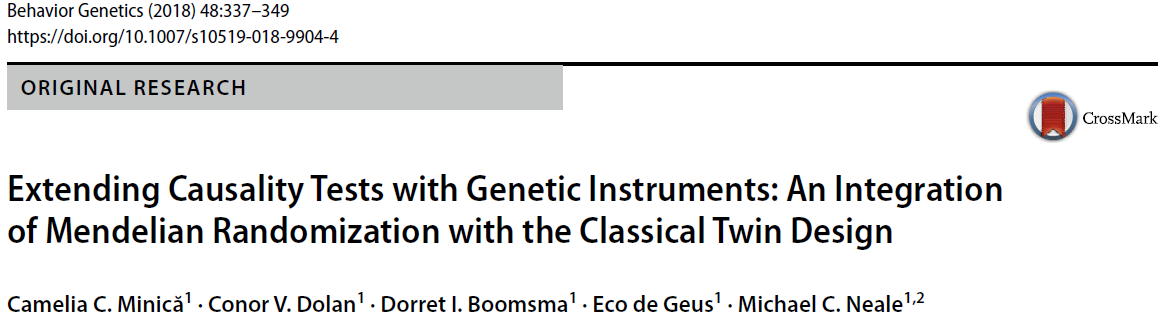 38
Adding the second IV for SBP (polygenic score NPPA)        Dave: MR
rPG
rc
ra
re
AB
CB
EB
AS
CS
ES
ab
cb
eb
as
cs
es
g1
b1
b3
FTO
BMI
SBP
NPPA
g2
x
1
1
y
FTO
BMI
SBP
FTO
NPPA
As depicted the model is identified with re≠0
To do: study resolution & power & pleiotropy
39
[Speaker Notes: Good news: as depicted (given the classical twin design) the model is identified (Maple + OpenMx exact data simulation), with re≠0]
good paper:


Biodemography Soc Biol. 2011;57(1):88-141.
Social science methods for twins data: integrating causality, endowments, and heritability.
Kohler HP1, Behrman JR, Schnittker J.
40
Camelia C. Minica
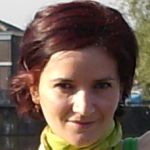 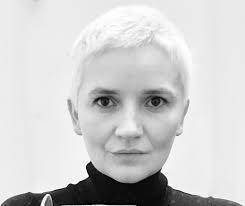 presently, a charming Nexus 6 Replicant advanced science model
previously, a charming young lady
41